CORSO DI FISICA APPLICATA
Docente:
Lascialfari Alessandro
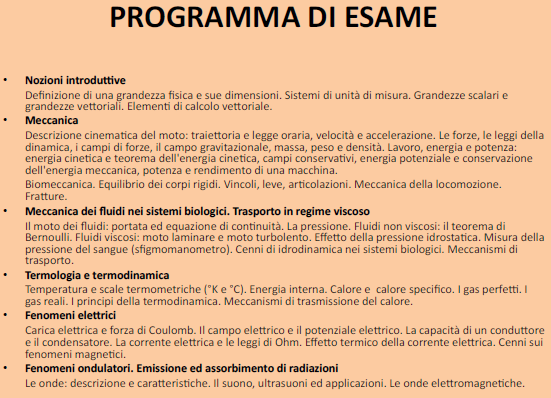